Диагностика детей с использованием выполнения заданий по тетрадям программы «Солнечные ступеньки»
Т.И. Шатунова, преподаватель кафедры дошкольного и начального общего образования
Отличительная особенность программы «Солнечные ступеньки»
предусматривает проведение педаго-гической диагностики, разработаны комплекты диагностических материалов «Ступеньки успеха» в 2-х частях для  каждого возрастного периода
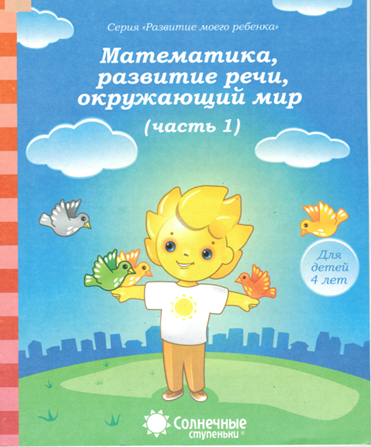 Примеры диагностических заданий(3-4 г.)
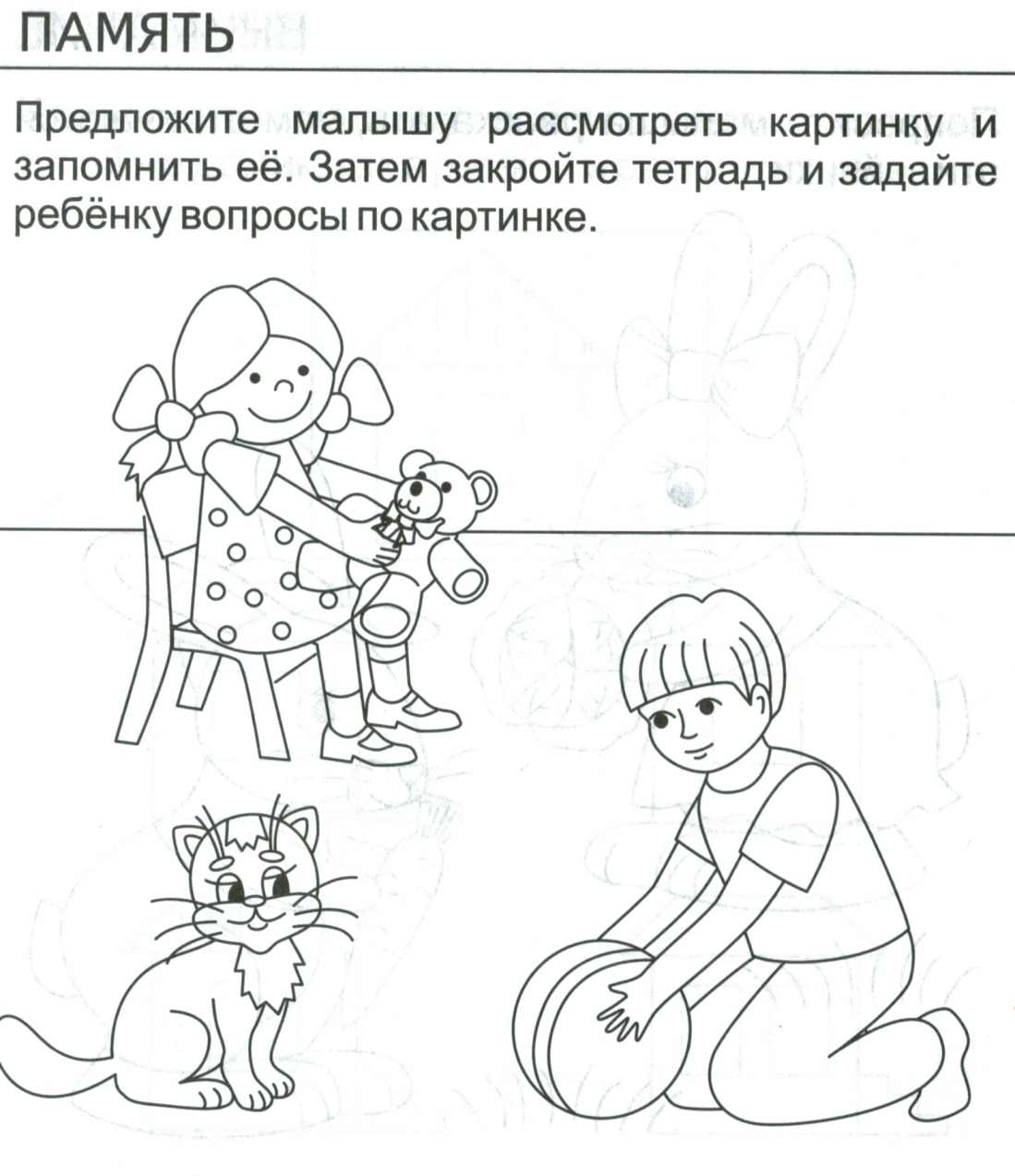 Примеры диагностических заданий(3-4 г.)
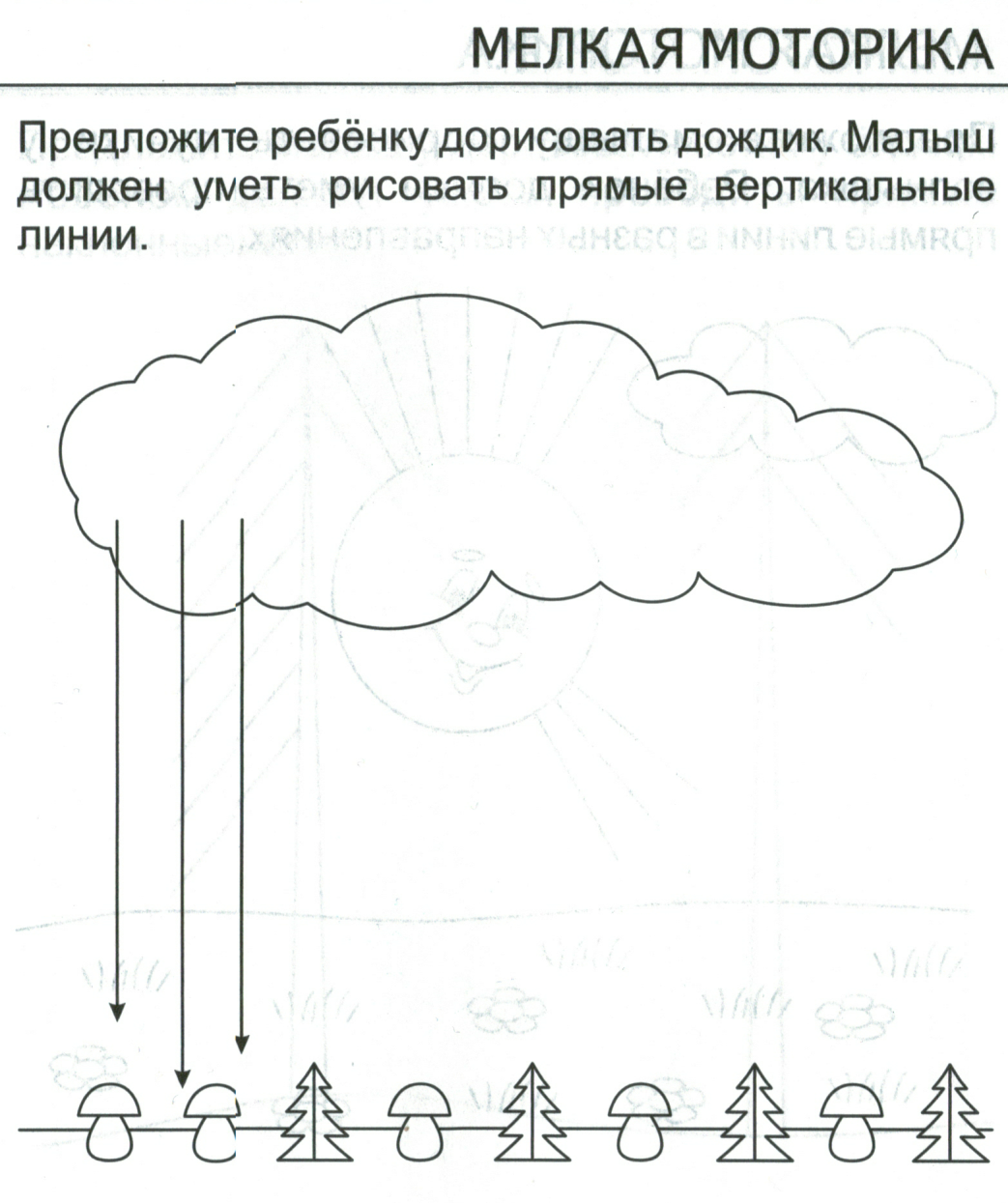 Примеры диагностических заданий(4-5 л.)
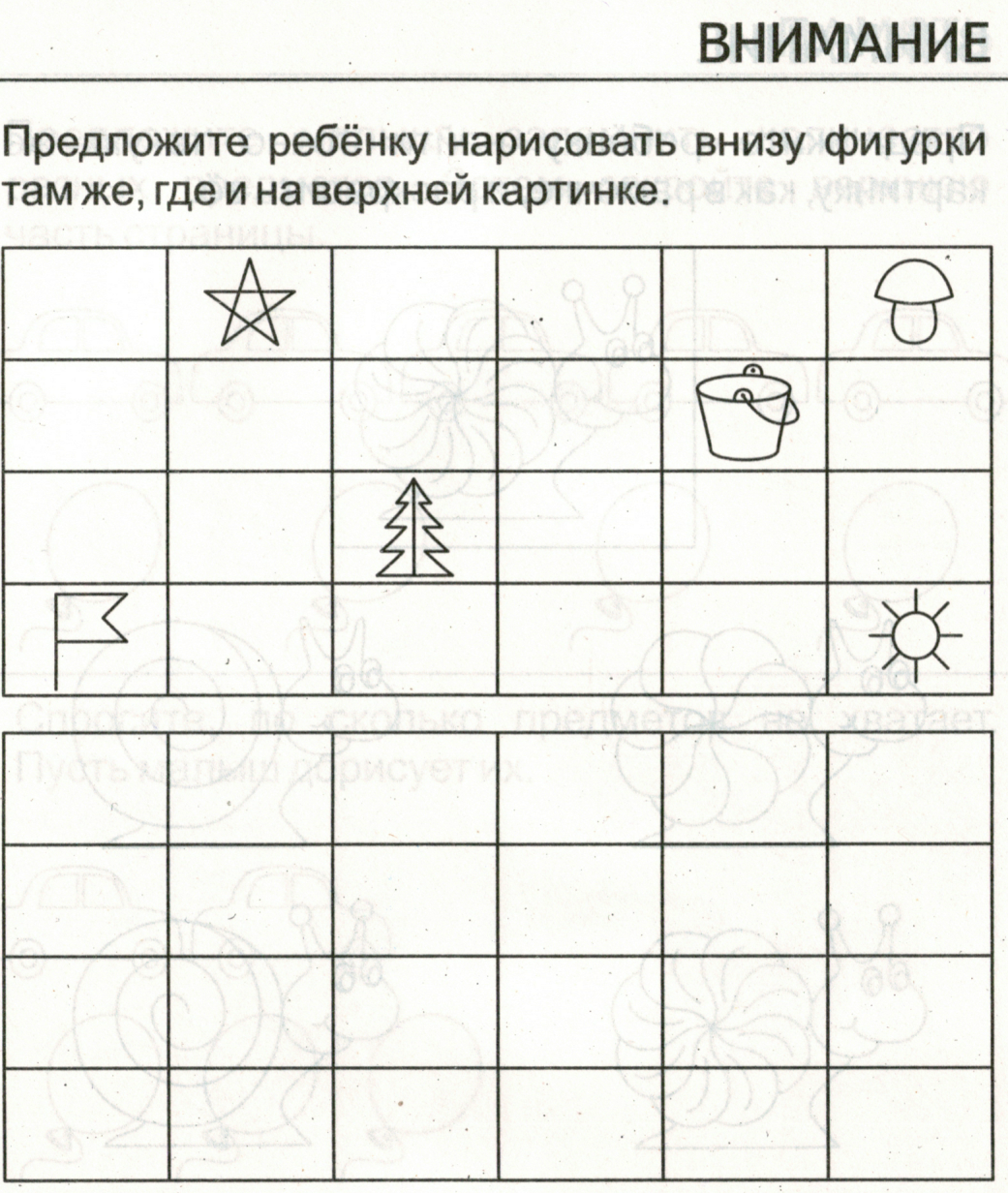 Примеры диагностических заданий(4-5 л.)
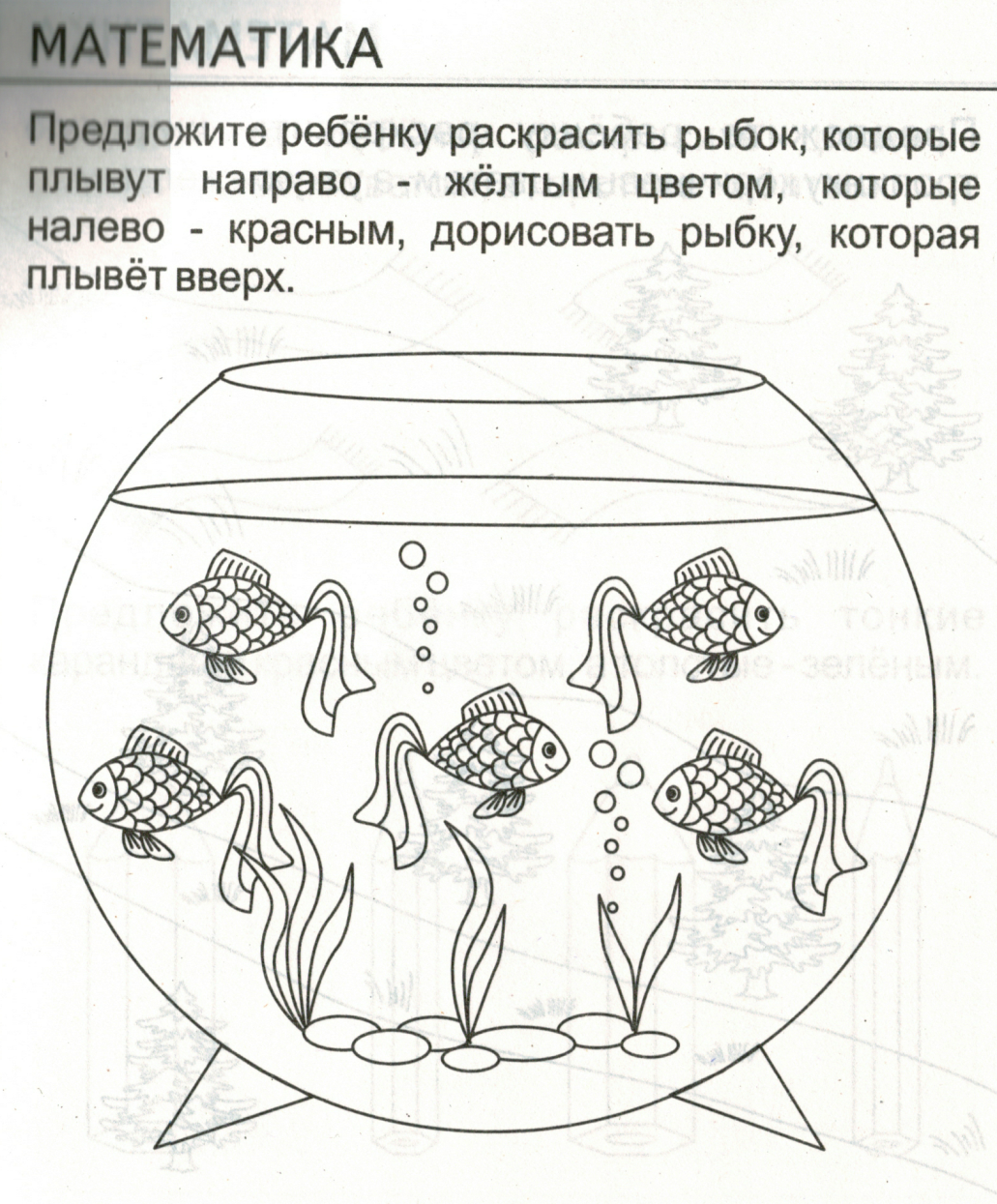 Примеры диагностических заданий(5-6л.)
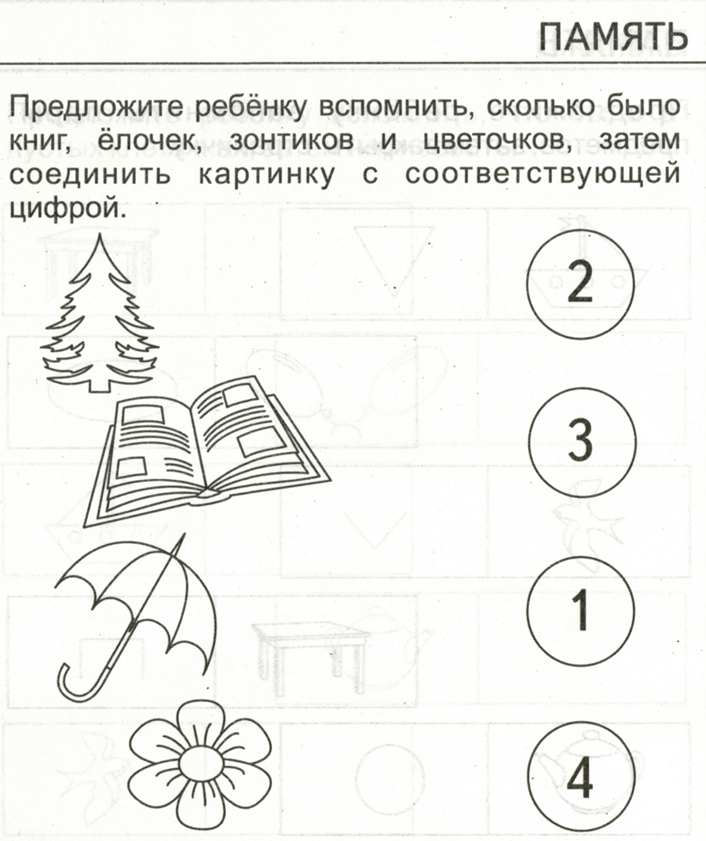 Примеры диагностических заданий(5-6л.)
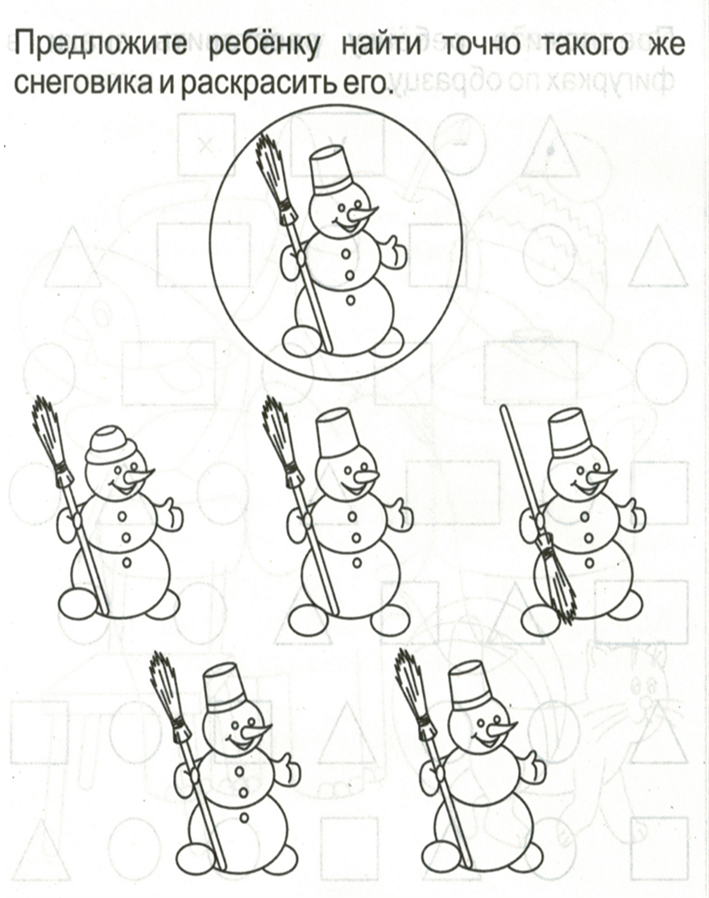 Особенности формирования и оценки познавательных действий (6-7л.)
Базовый уровень            Повышенный уровень
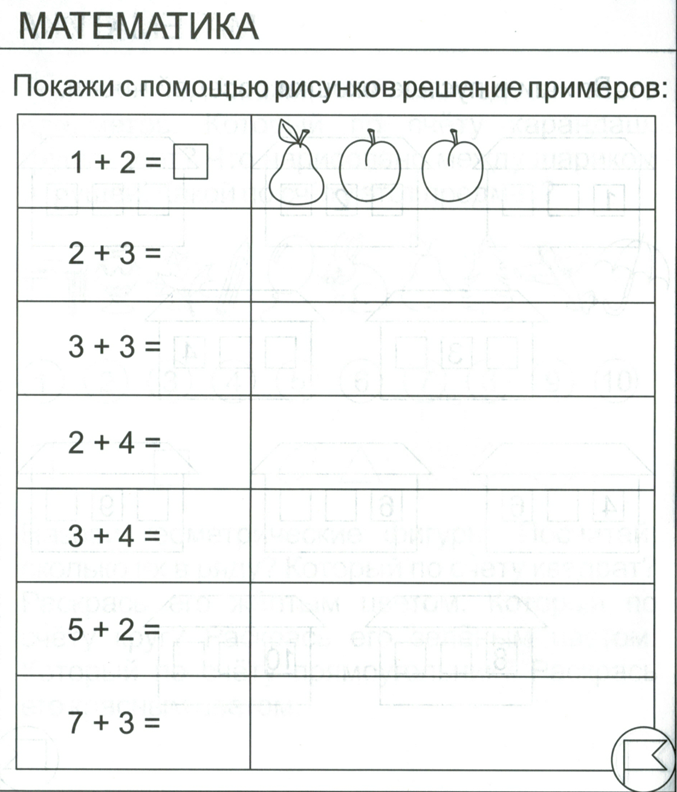 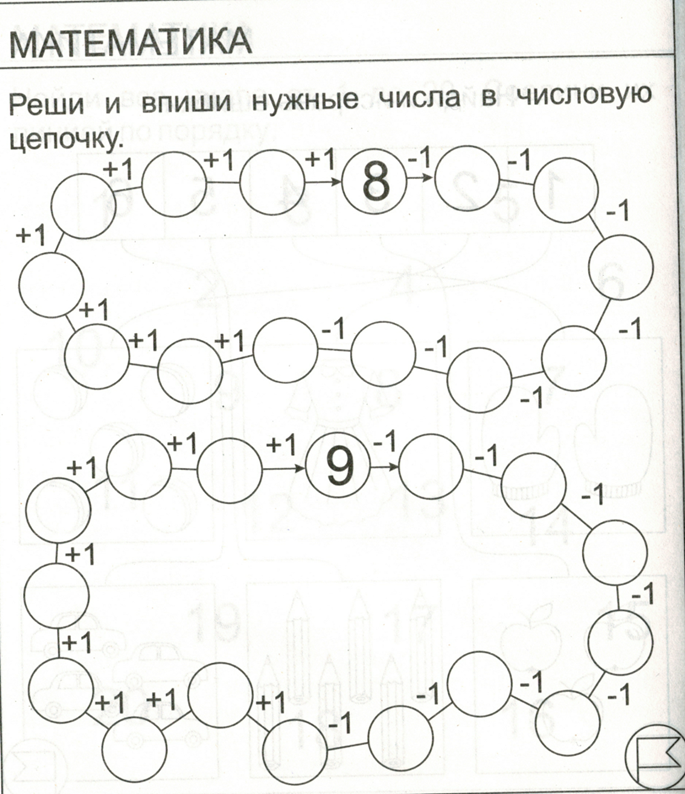 Примеры диагностических заданий(6-7л.)
Базовый уровень            Повышенный уровень
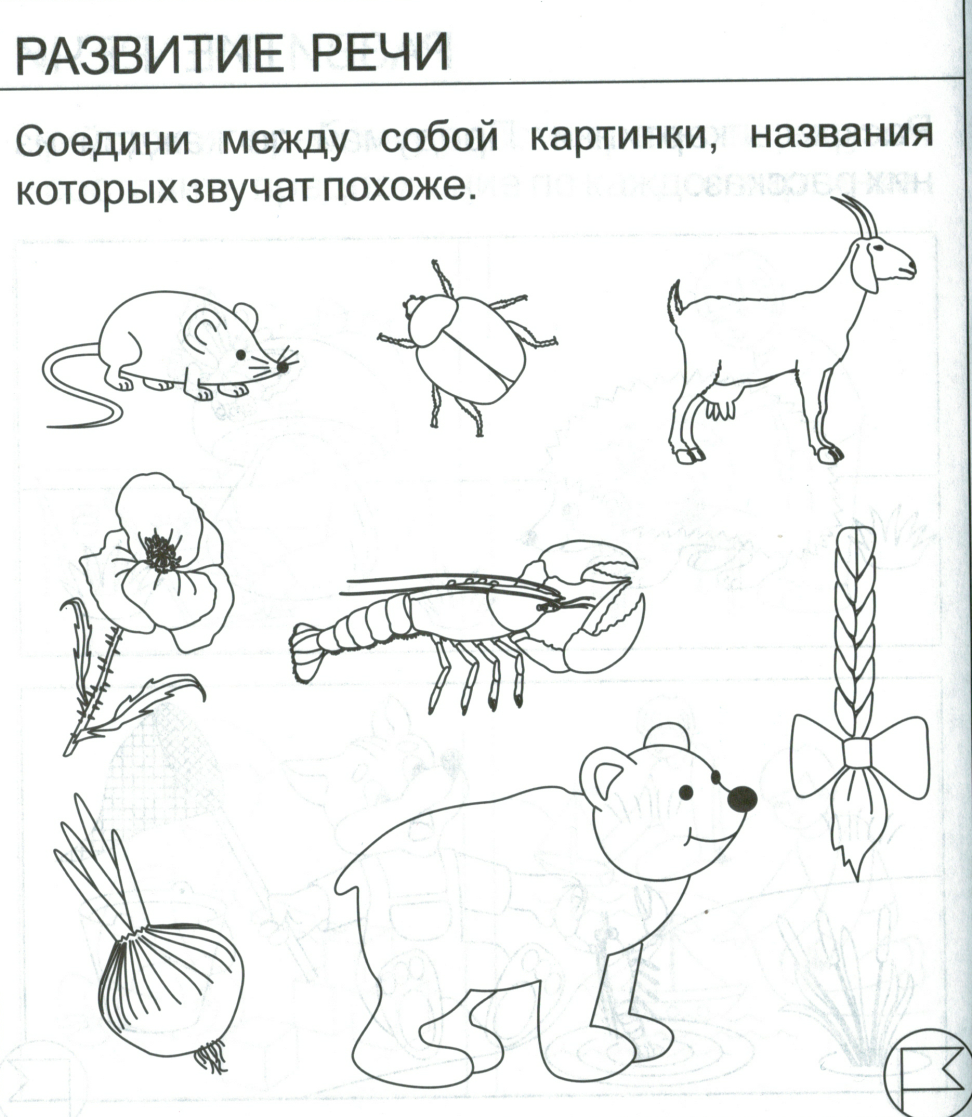 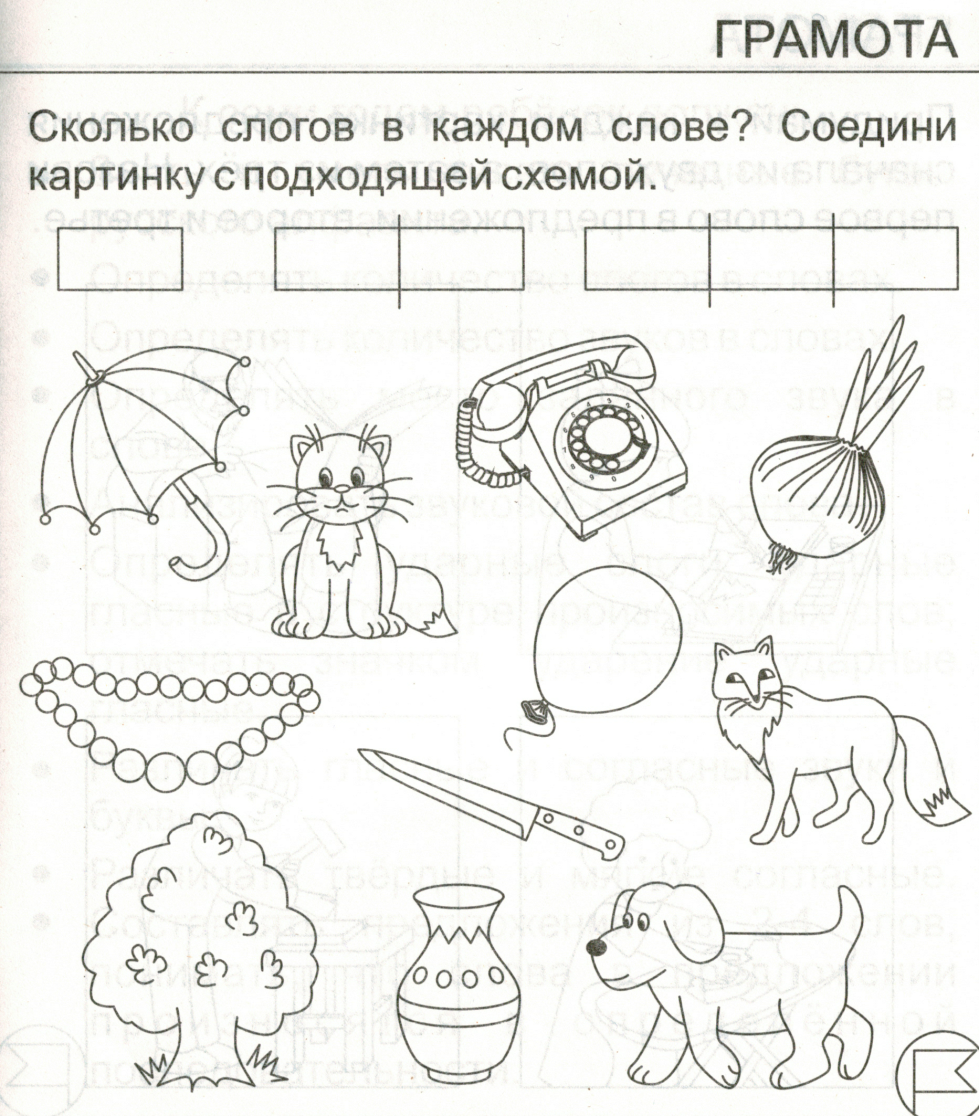 Примеры диагностических заданий(6-7л.)
Базовый уровень
Повышенный уровень
Примеры диагностических заданий(6-7л.)
Базовый уровень
Повышенный уровень
Приглашаем 
к сотрудничеству!
Контакты: 8-912-826-28-01
www.sskirov.ru